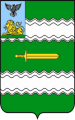 МКУ «Управление культуры и туризма администрации Прохоровского района»
ПРЕЗЕНТАЦИЯ ПРОЕКТА«Реконструкция  «Военно-полевой лагерь на Прохоровском поле»







Прохоровка 2014
Здесь проводятся праздники, фестивали, исторические реконструкции
Прохоровка сегодня
Храм святых апостолов Петра и Павла, библиотека Н.И.Рыжкова, районный дом культуры
Звонница, музей, памятники
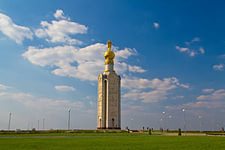 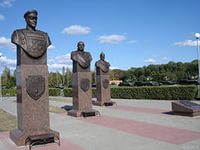 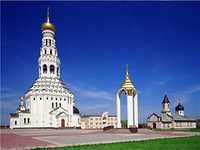 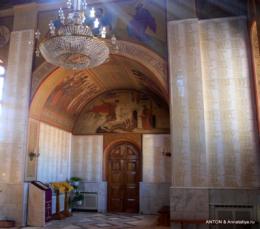 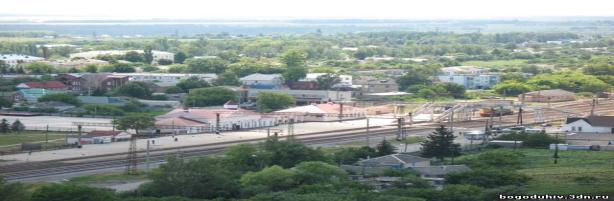 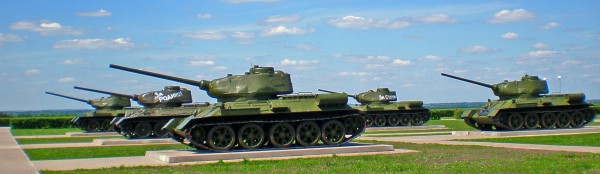 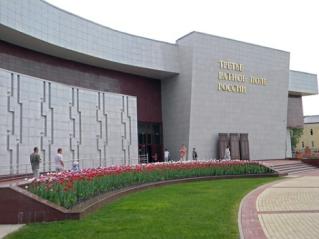 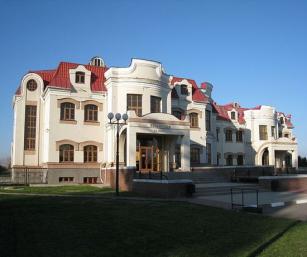 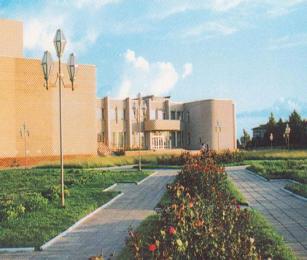 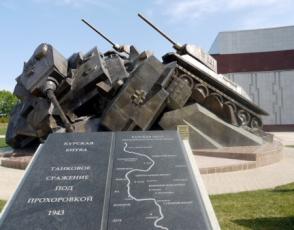 Гости Прохоровского поляПрезидент РФ В.Путин, председатель попечительского совета «Прохоровское поле» Н.И. Рыжков, губернатор Белгородской области Е.Савченко,  ветераны 95-й гвардейской дивизии, ветераны войны и труда, государственный академический ансамбль им. Александрова.
Сценическая постановка «Третье поле русской Славы»
Постановка объединяет две театрализованные композиции, создана, как визитная карточка Прохоровского поля, в основе имеет документальную и художественную информацию
Демонстрируется при открытии реконструкций, мероприятий и встреч патриотической направленности
1 Всероссийская выставка событийного туризма г. Москва
Всероссийский конкурс в области  событийного туризма в рамках 13 Московской Международной Ярмарки путешествий г.Москва
Фрагменты реконструкции:
Бой под Прохоровкой
Результаты проекта:
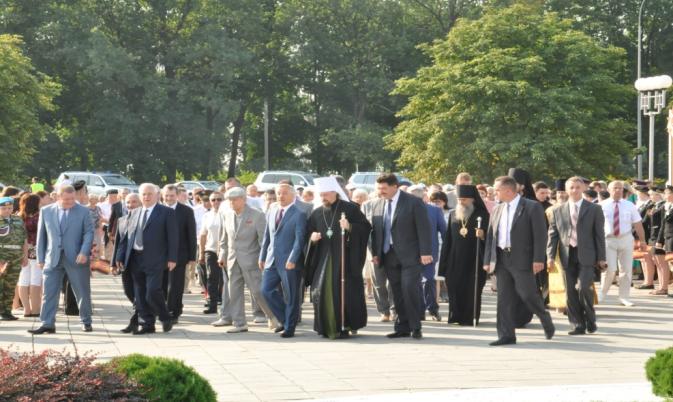 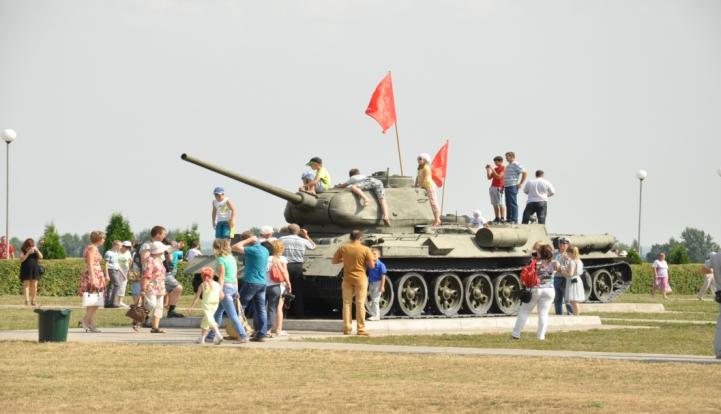 Результаты проекта:
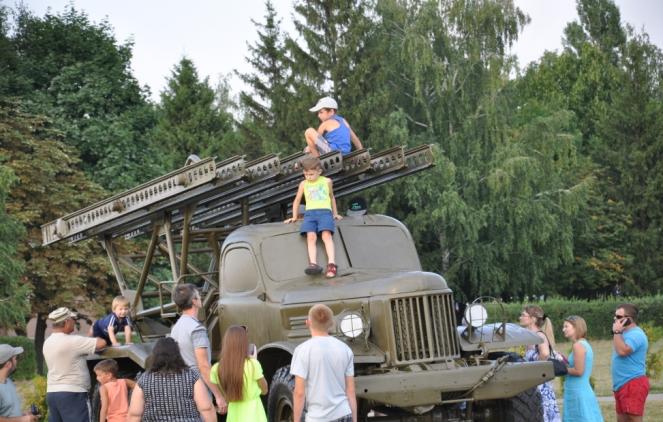 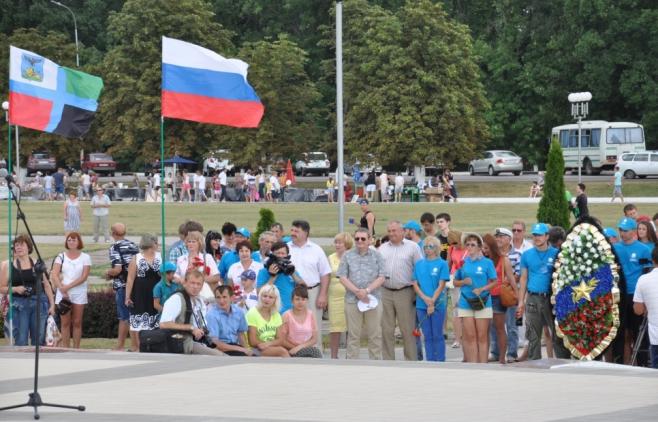 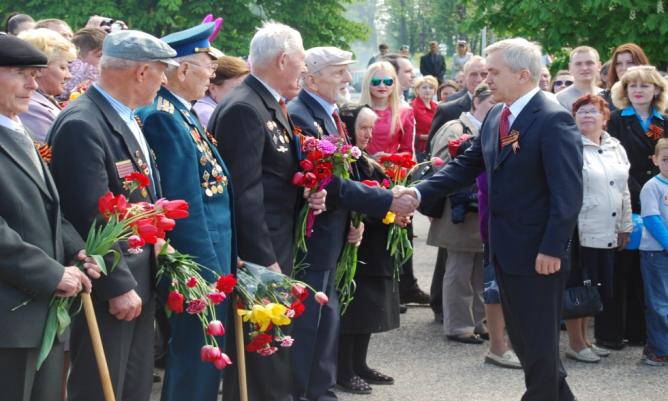 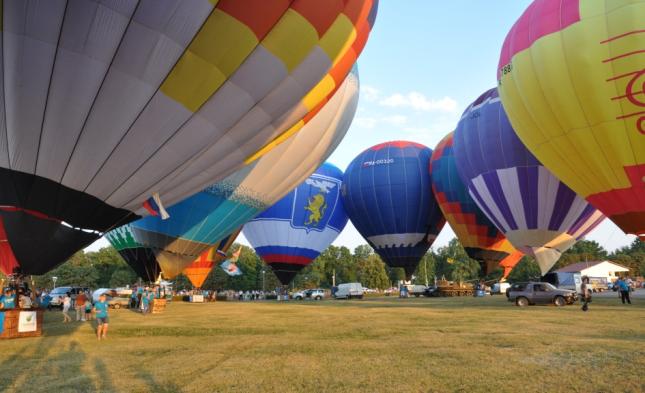